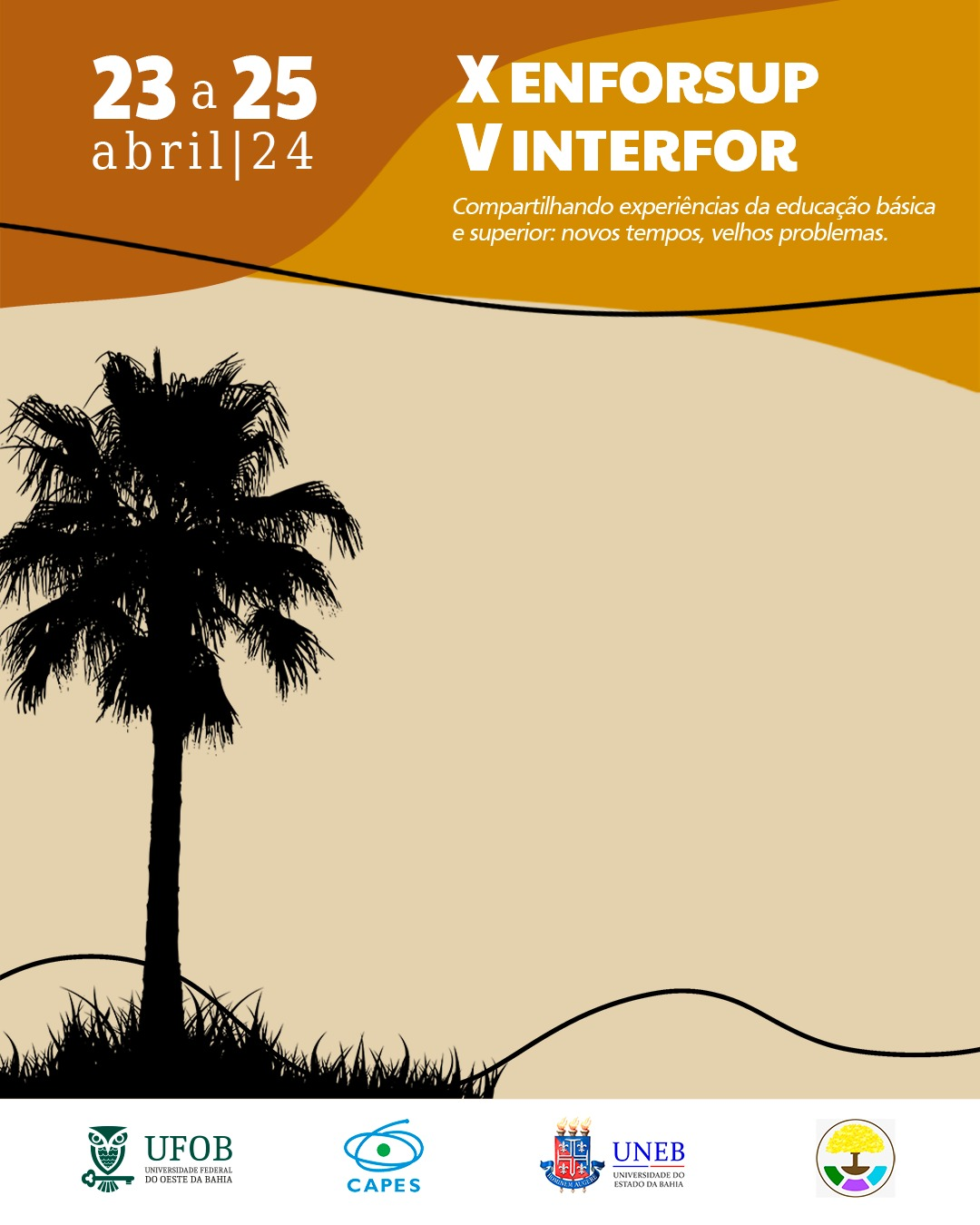 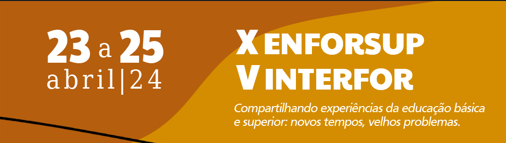 TÍTULO: SUBTÍTULO SE HOUVER
Autoras(es)
Instituição
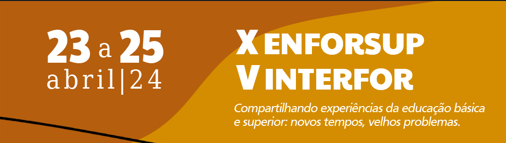 Objetivo
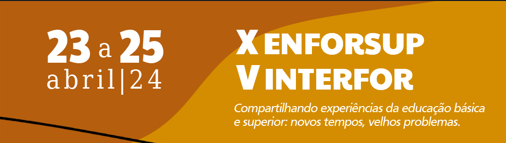 Metodologia
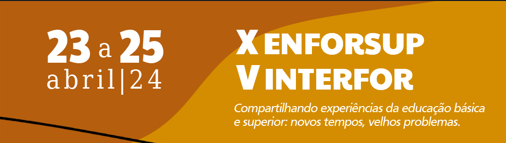 Resultados
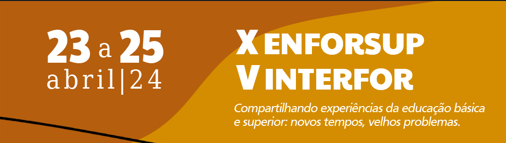 Considerações finais